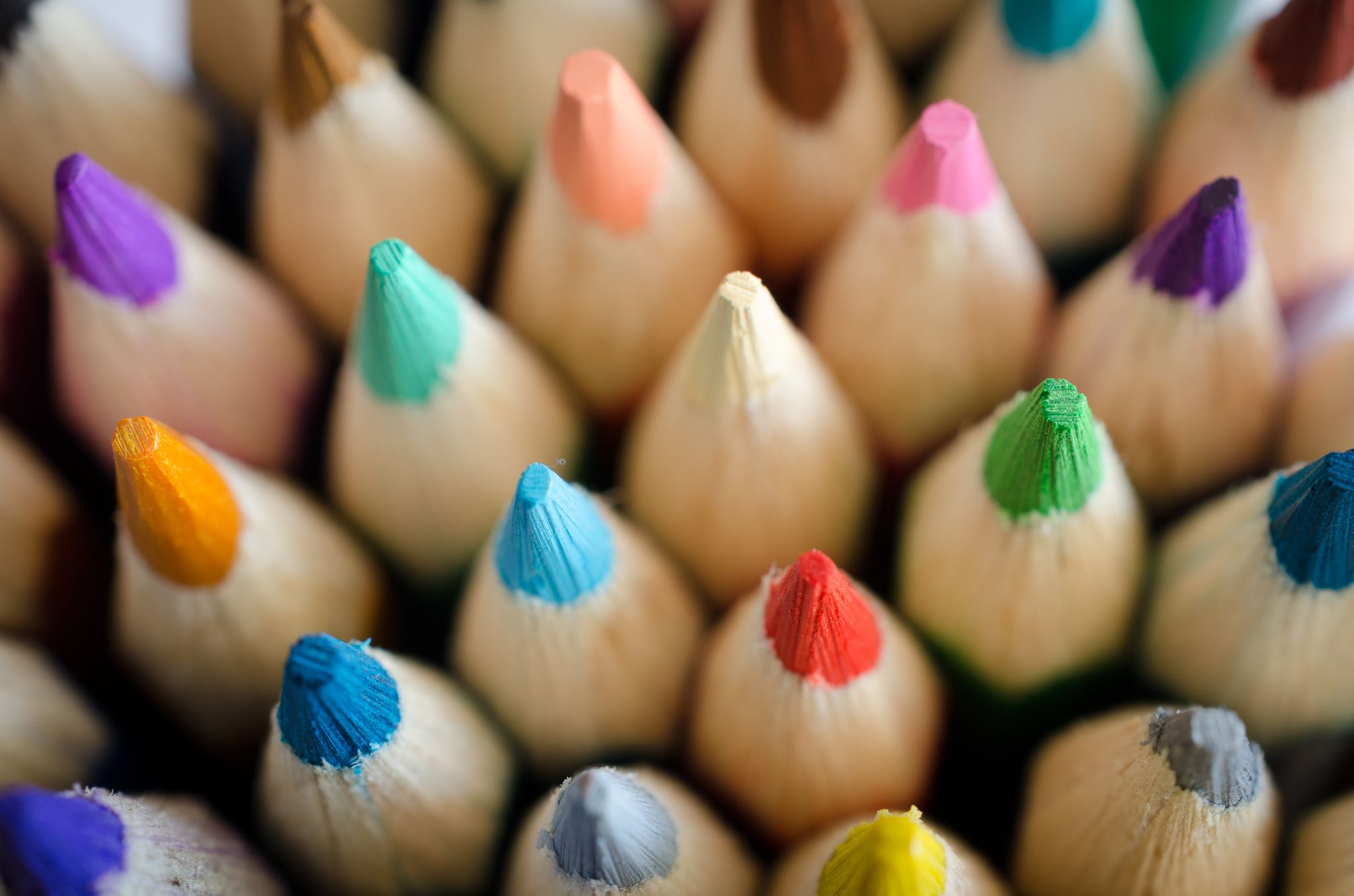 BRAICO’s Class 1/2
Tuesday, June 2, 2020
Table of Contents
Morning Message
Word Work
Reading
Writing
Math
Daily Physical Activity
Morning Message
Hello Kiddos,
Happy Tuesday! Pout-Pout Fish is now a Kiss-Kiss fish!?! That is great. We will look for ‘igh’ words in our reading today, we will read The Pout-Pout Fish again and make a connection to our lives, and we look at time to the hour in Math.
Happy Learning,
Mr. Braico
Reading
I can apply a variety of strategies to help solve words.
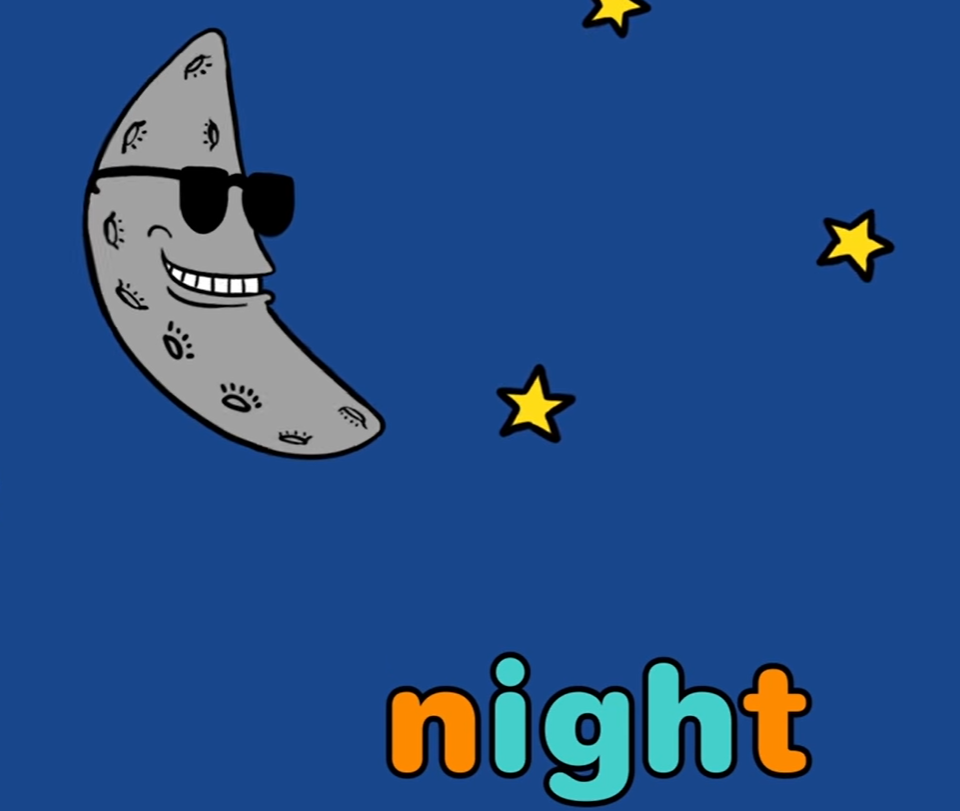 Step 1
Click and watch the video.
Step 2
Read a book from home or on RAZ kids.
Find any ‘igh’ words in your book. Remember if you get to a tricky word - look for chunks you know by using ‘Chunky Monkey’.
Step 3
Share your words you found with a parent or share it with Mr. Braico in an email or on your ClassDojo portfolio.
Writing
I can use past experiences to make a connection.
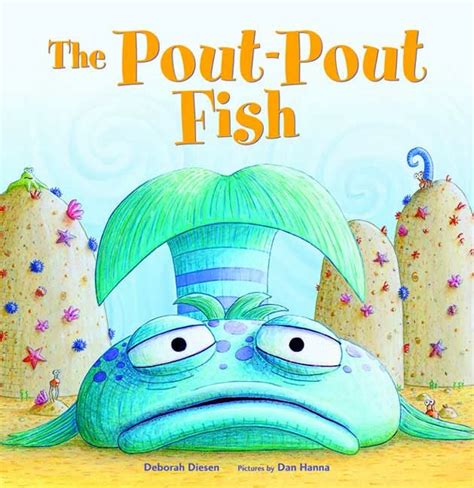 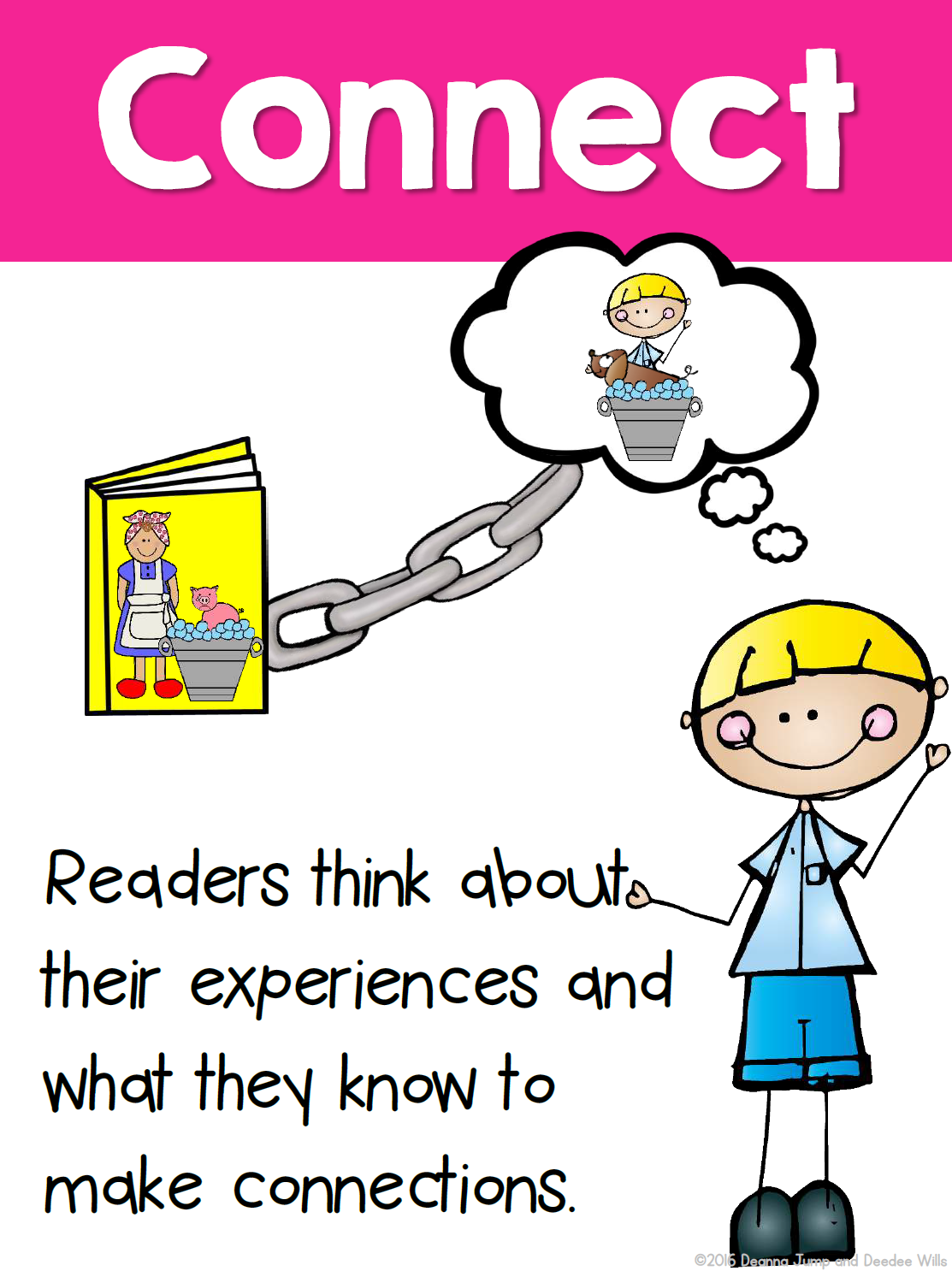 Step 1
Click the video to listen to Mr. Braico read The Pout-Pout Fish.

Step 2
Today, we will make a connection to our lives. Mr. Fish was gloomy until a fish gave him a kiss. What can you do to cheer someone up when they are gloomy?

Step 3
Start a new word document called “Pout Pout – Connection”. Write at least 3 different ways you can cheer someone up when they are gloomy.
Math
I can relate the size of a unit of measure to the number of units to measure time.
Step 1
Click the video to learn about time to the hour.
User: westminster1
Password: westie1
Step 2
Do the EASY or HARD quiz found under the video.
Step 3
What are the times on the clock?
Click Sign In  Class  JUMJUU  find name  Password: 1234
Tell time to the hour.
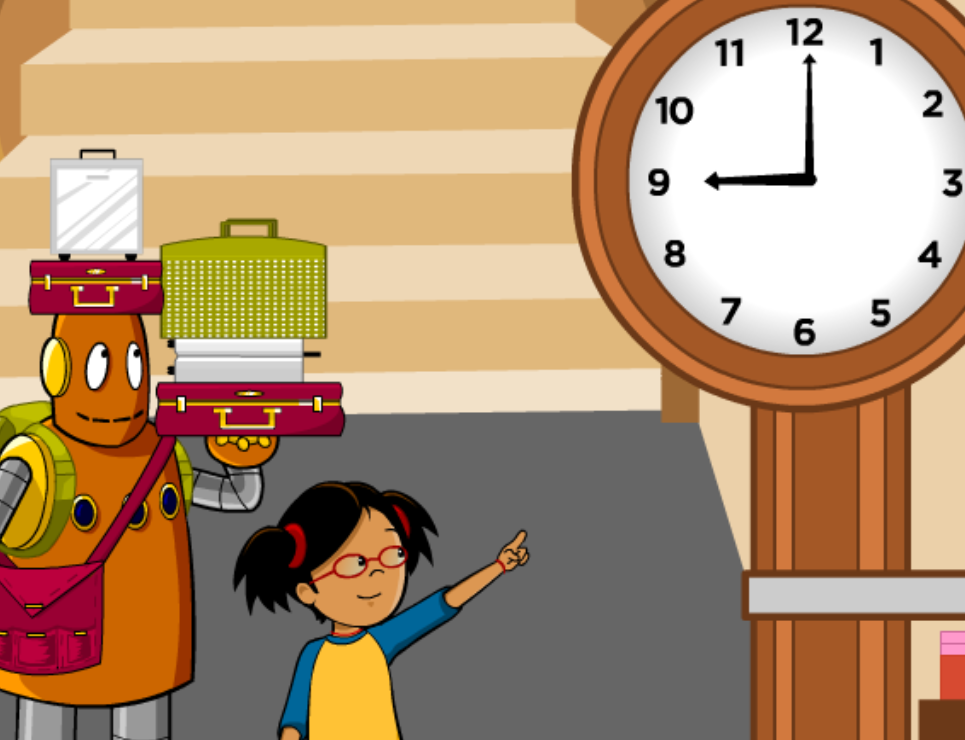 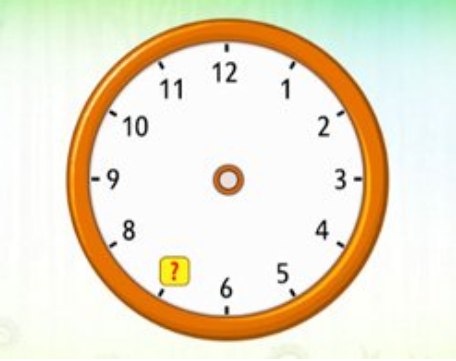 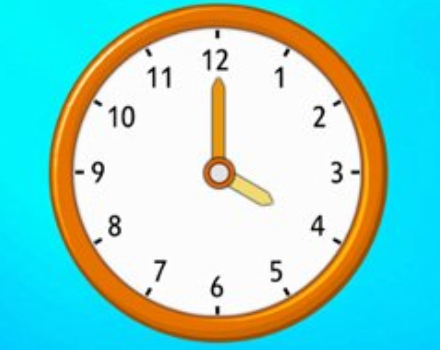 Daily Physical Activity
Choose one (or more) activities for your DPA.
GoNoodle
Fresh Start Fitness
Maximo
Calming Down
Mrs. McIntyre DPA
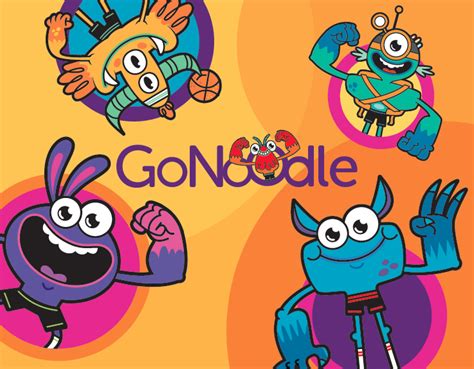